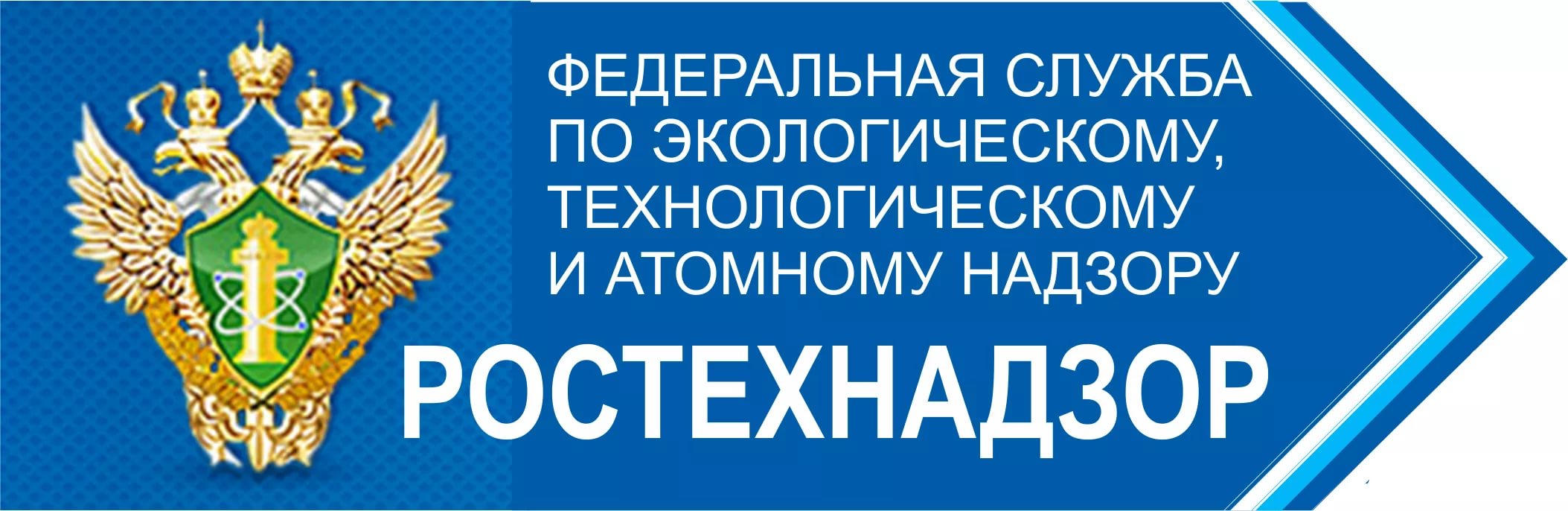 О правоприменительной практике Сибирского управления Ростехнадзора на объектах трубопроводного транспорта, газопотребления и газораспределения
Количество ОПО под надзором
Под надзором находится:
 3133 ОПО объектов газораспределения и газопотребления:
1 класса – 0, 
2 класса – 14, 
3 класса – 2793, 
4 класса – 334.
Общая протяженность поднадзорных наружных трубопроводов составляет 30268,45 км.
262 ОПО магистрального трубопроводного транспорта: 
1 класса – 43, 
2 класса – 174,
3 класса – 18,
4 класса – 27 ОПО (АГНКС).
Общая протяженность поднадзорных отделу систем трубопроводов составляет 19509 км.
Информация о состоянии надзорной деятельности за 6 месяцев 2022 годаГАЗ
Информация о состоянии надзорной деятельности за 6 месяцев 2022 годаМТ
СПАСИБО ЗА ВНИМАНИЕ!